PHÒNG GIÁO DỤC VÀ ĐÀO TẠO QUẬN LONG BIÊN
TRƯỜNG MẦM NON THẠCH CẦU
PHÁT TRIỂN VẬN ĐỘNG
ĐI BƯỚC DỒN NGANG TRÊN GHẾ THỂ DỤC
CHẠY NHẤC CAO ĐÙI
Lứa tuổi: Mẫu giáo lớn (5-6 tuổi)
Giáo viên: Nguyễn Thị Phượng
Năm học: 2022-2023
I. MỤC ĐÍCH YÊU CẦU:
          1. Kiến thức.
          - Trẻ nhớ tên bài tập: Đi bước dồn ngang trên ghế thể dục, chạy nhấc cao đùi.
           - Hiểu được cách thực hiện vận động: Chuyển chân phải (trái) sang một bước, chân kia chuyển sát mép trong chân phải (trái), bàn chân luôn đặt song song.
          2. Kỹ năng.
         - Trẻ thực hiện kỹ thuật đi bước dồn ngang, chạy nhâc cao đùi một cách tự tin, thuần thục.
          - Rèn kĩ năng mạnh, bền, khéo cho trẻ.
        3. Thái độ.
        - Có ý thức rèn luyện.
        - Tự tin, hứng thú khi tham gia vào hoạt động
II. CHUẨN BỊ:
* Đồ dùng của cô : 
 Săc xô, ghế thể dục.
 Nhạc theo chủ điểm.

* Đồ dùng của trẻ :
 Quần áo gọn gàng, trẻ khỏe .
 2 ghế thể dục
Ổn định tổ chức:
Cô và trẻ cùng hát và
vận động bài hát: “ Đố bạn”
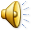 I.KHỞI ĐỘNG:
Trẻ đi chạy theo nhạc, đi các kiểu chân theo đội hình vòng tròn...Trẻ tập trung về 2 
hàng. Trẻ điểm số theo tổ và chuyển 4 hàng tập BTPTC.
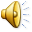 II. TRỌNG ĐỘNG:
1. Tập bài tập phát triển trung
 theo nhạc bài hát 
“ Đàn gà trong sân”
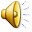 2. Vận động cơ bản:
“ Đi bước dồn ngang
 trên ghế thể dục”
Mời trẻ quan sát cô tập mẫu lần 1
không giải thích
Mời trẻ quan sát cô tập mẫu lần 2
có giải thích
TRẺ THI ĐUA GiỮA 2 ĐỘI
3: Vận động:
“CHẠY NHẤC CAO ĐÙI”
(Giáo viên tổ chức cho cả lớp chạy
 nhấc cao đúi theo đội hình tự do)
Nhạc trò chơi
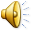 III. HỒI TĨNH:
Trẻ đi lại nhẹ nhàng quanh sân
theo nhạc
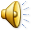